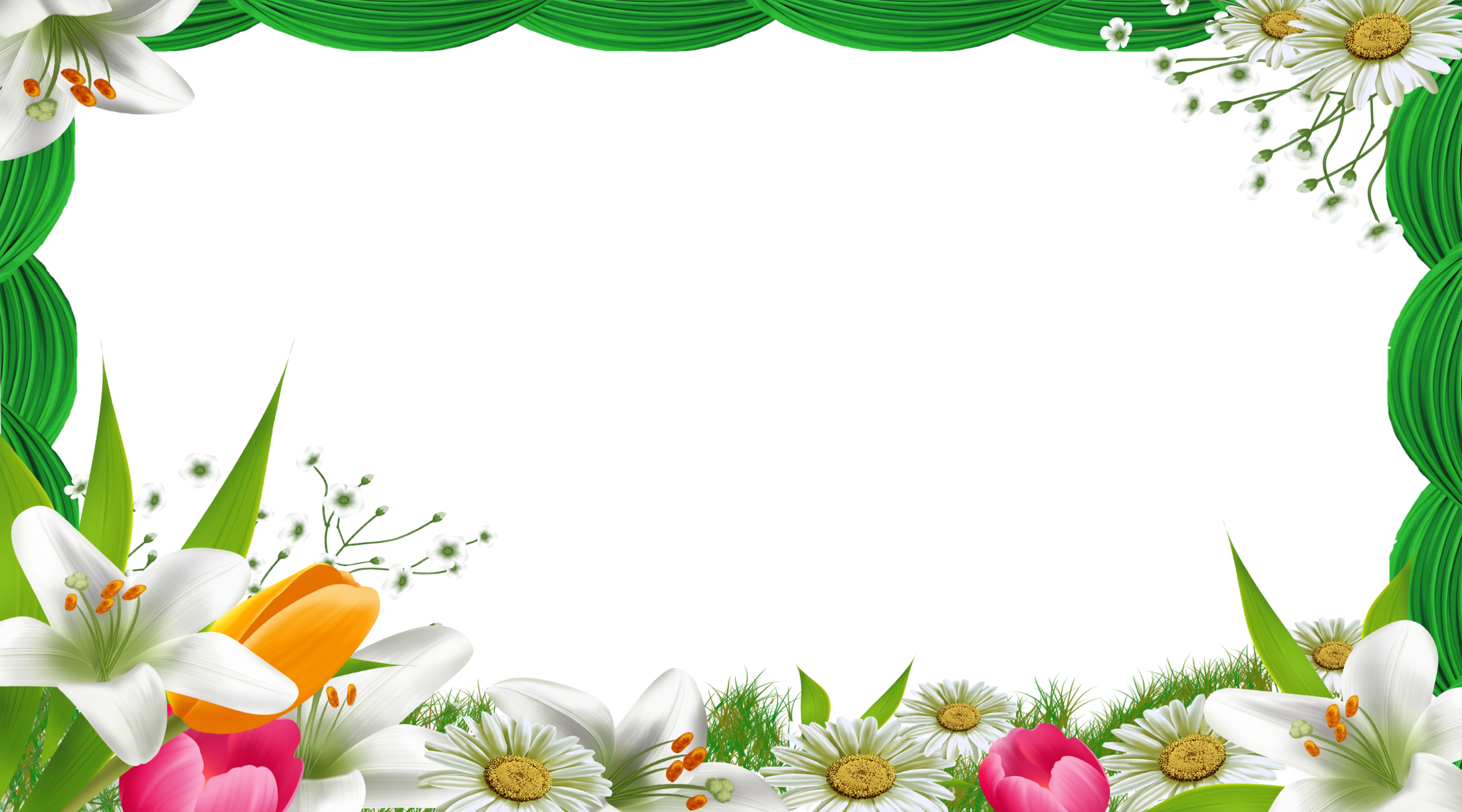 TOÁN
Ôn tập về số tự nhiên
TR.160
KHỞI ĐỘNG
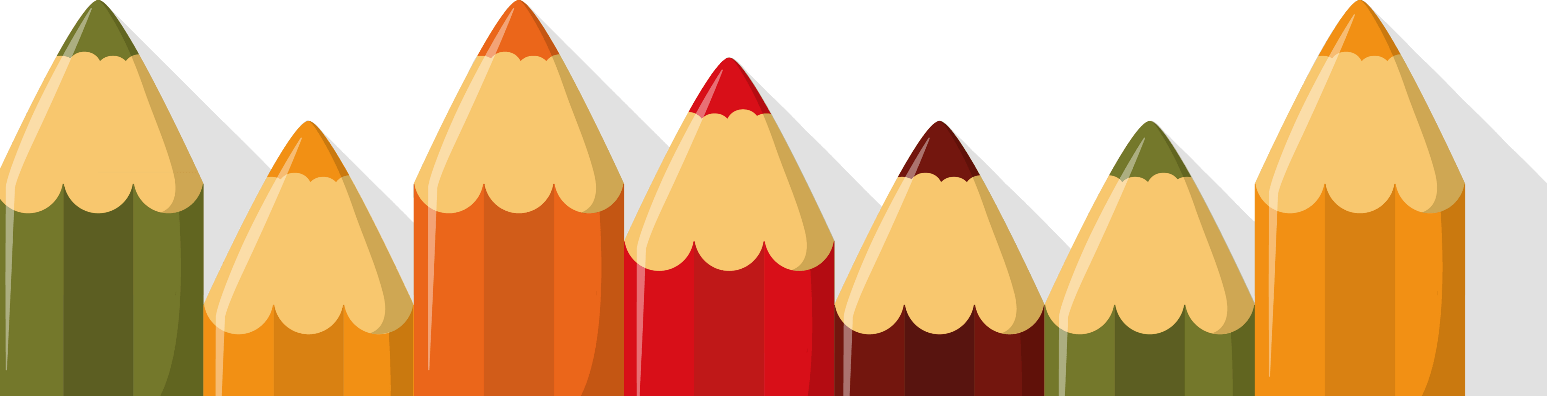 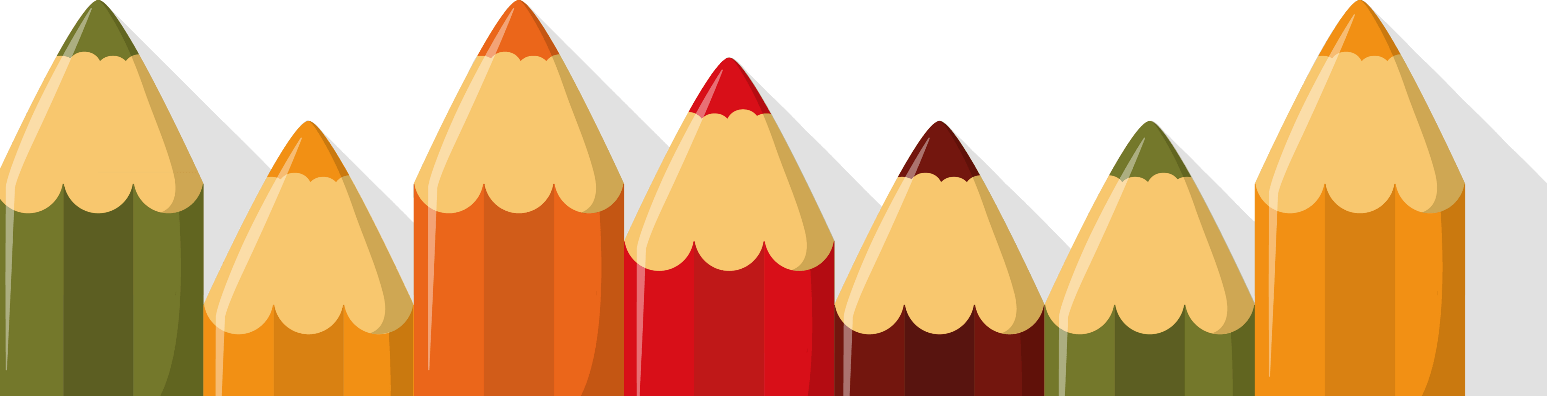 Quãng đường từ A  đến  B dài 12 m. Trên bản đồ tỉ lệ 1:100.Vậy độ dài quãng đường trên bản đồ là bao nhiêu xăng-ti-mét?
1 m.
b) 100 cm.
c)12 cm.
c)12 cm.
d)12 m.
Trên bản đồ tỉ lệ 1:200, chiều dài phòng học lớp em đo được 4cm. Độ dài thật của phòng học lớp em là:
80cm.
b)800m.
c) 50cm.
d) 8m
d)8m
Lớp nghìn
lớp triệu
Lớp đơn vị
Đọc số sau:
Đọc: Bảy trăm tám mươi sáu triệu, bảy trăm tám mươi chín nghìn, hai trăm linh bốn.
786 789 204
* Lớp triệu gồm: hàng trăm triệu, hàng chục triệu và hàng triệu.
* Lớp nghìn gồm: hàng trăm nghìn, hàng chục nghìn và hàng nghìn.
* Lớp đơn vị gồm: hàng trăm, hàng chục và hàng đơn vị.
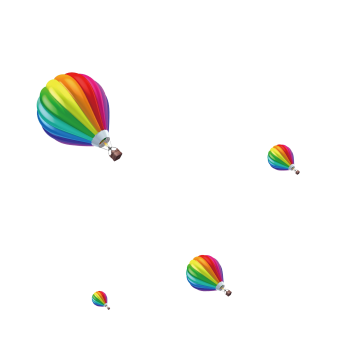 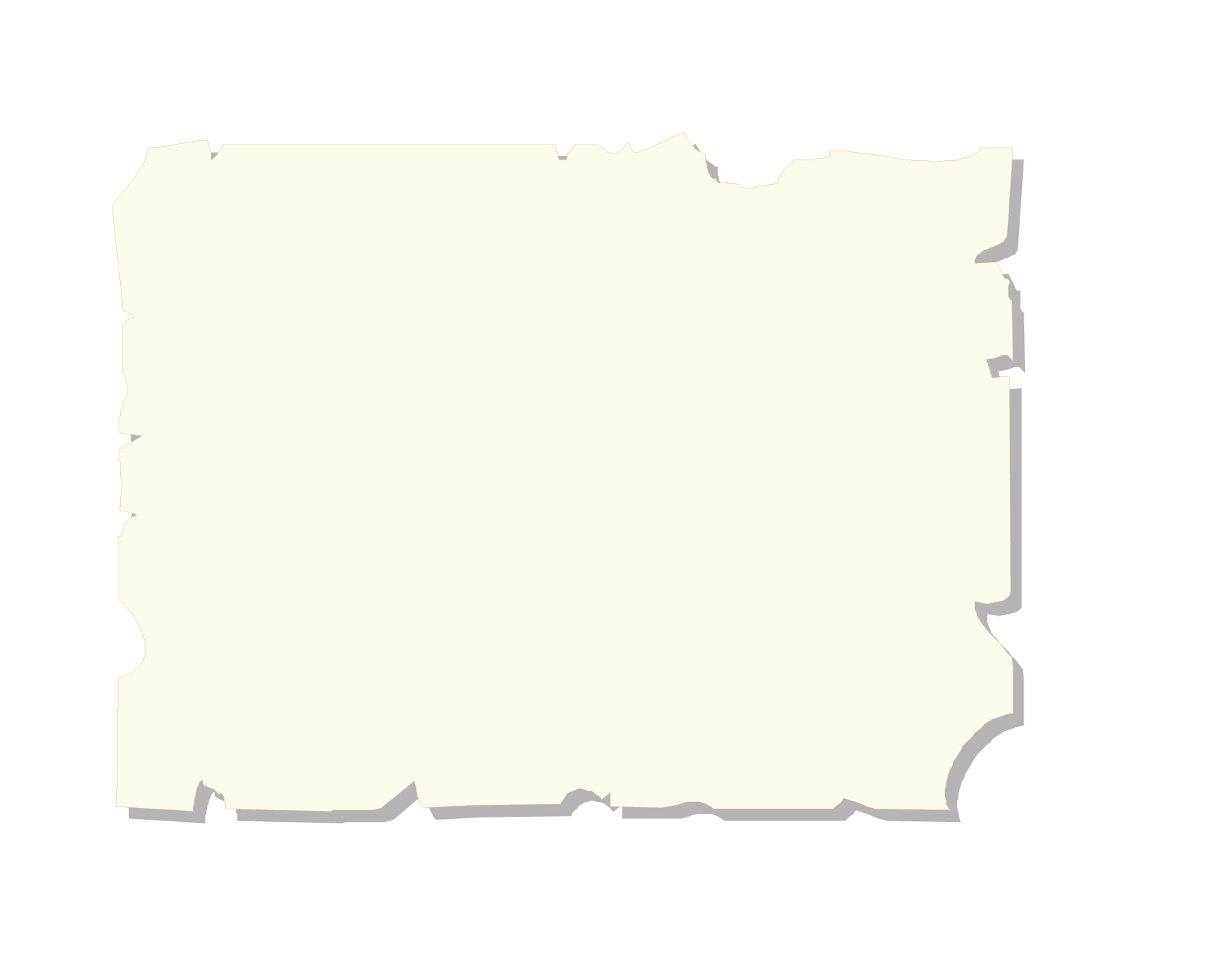 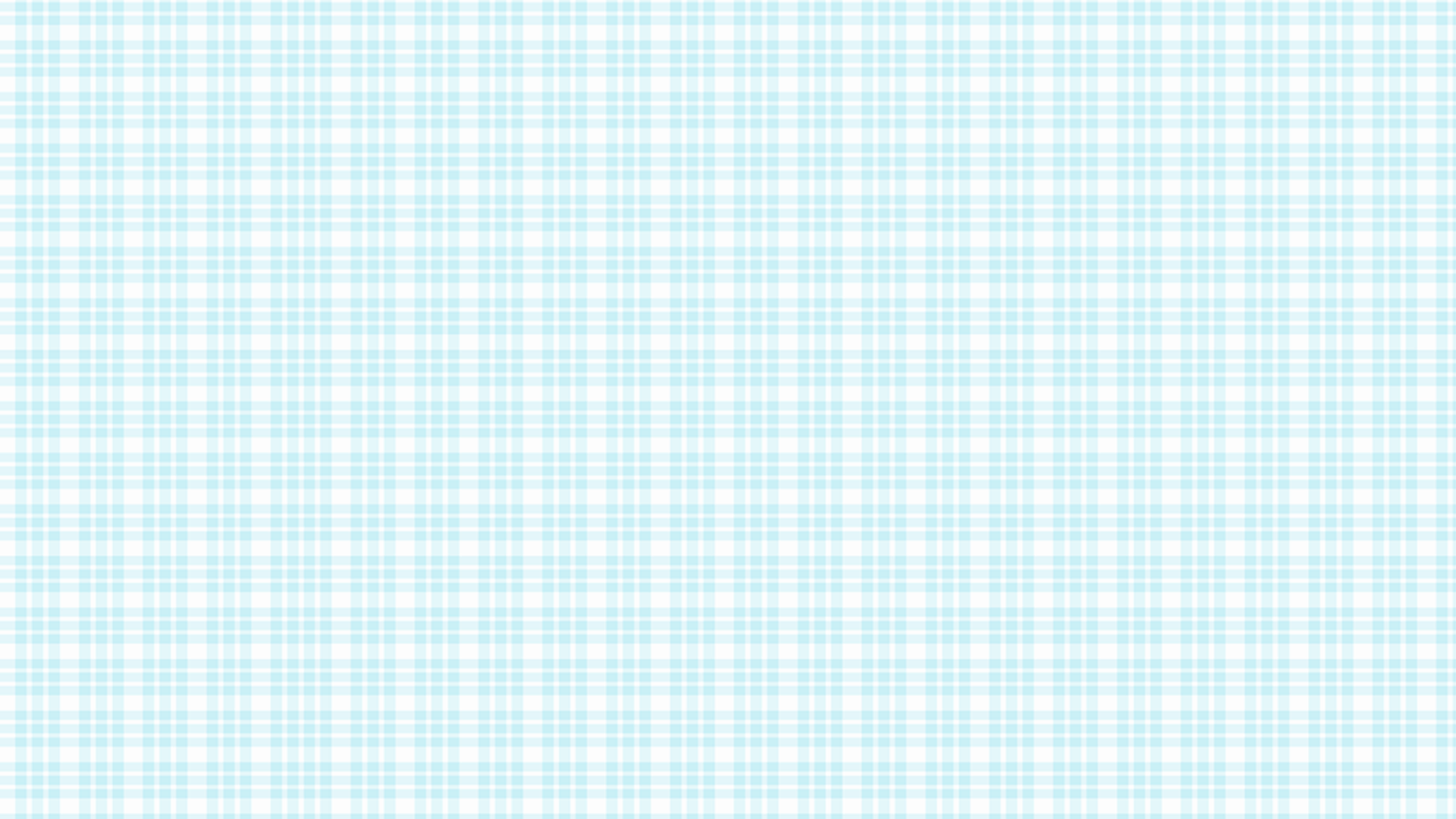 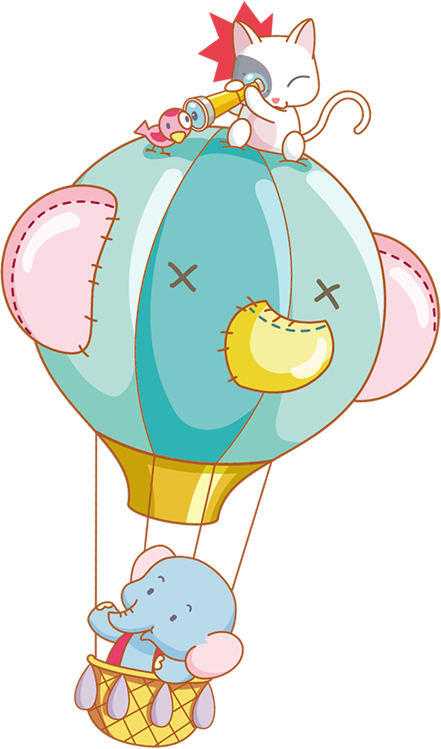 Thứ tư ngày 30 tháng 3 năm 2022
Toán
     Ôn tập về số tự nhiên
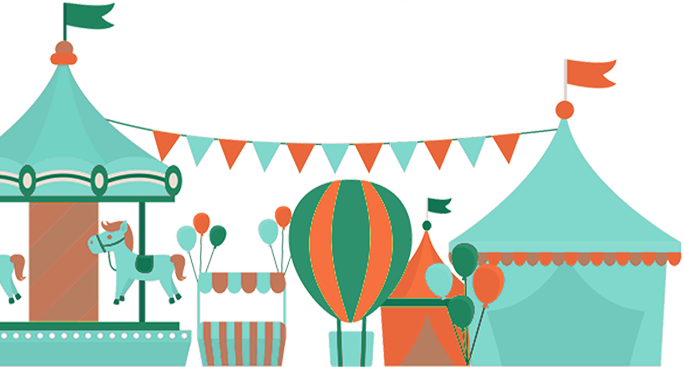 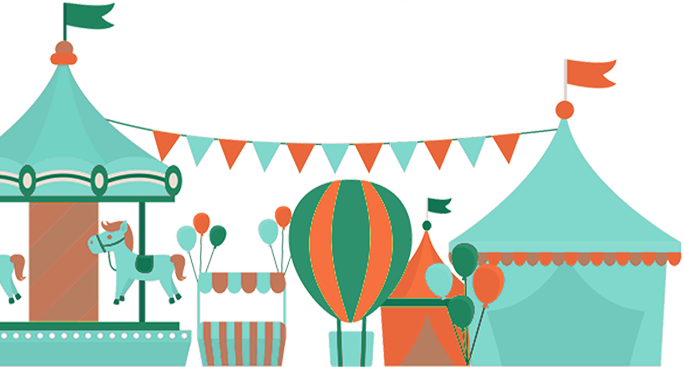 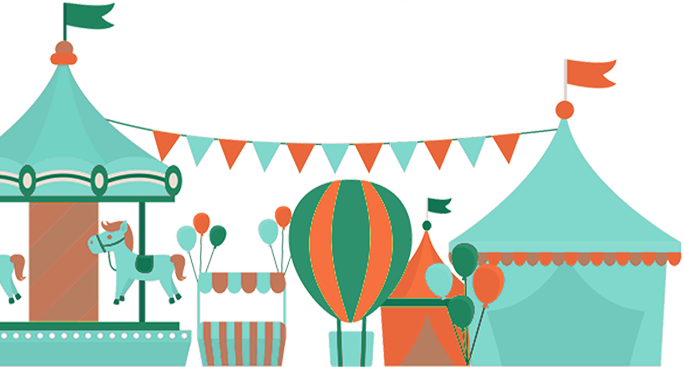 1
Viết theo mẫu:
Đọc số
Viết số
Số gồm có
Hai mươi tư nghìn ba trăm 
linh tám
2 chục nghìn,
4nghìn,
24 308
3trăm,
8 đơn vị
Một trăm sáu mươi nghìn hai trăm bảy mươi tư
1 237 005
8 triệu, 4nghìn, 9chục
1
Viết theo mẫu:
Đọc số
Viết số
Số gồm có
Hai mươi tư nghìn ba trăm 
linh tám
2 chục nghìn,
4nghìn,
24 308
3trăm,
8 đơn vị
1 trăm nghìn, 6 chục nghìn, 2 trăm, 7 chục, 4 đơn vị
Một trăm sáu mươi nghìn hai trăm bảy mươi tư
160 274
1triệu, 2 trăm nghìn, 3 chục nghìn, 7 nghìn, 5 đơn vị
1 237 005
Một triệu hai trăm ba mươi bảy nghìn không trăm linh năm
8 triệu, 4nghìn, 9chục
Tám triệu không trăm linh bốn nghìn không trăm chín mươi
8 004 090
Viết mỗi số sau thành tổng (theo mẫu): 
1763 ; 5794 ; 20 292 ; 190 909 .
Mẫu : 1763 = 1000 + 700 + 60 + 3 
           5794 = 5000 + 700 + 90 + 4
        20 292 = 20 000 + 200 + 90 + 2 
      190 909 = 100 000 + 90 000 + 900 + 9
2
5794
20 292
190 909
3
Đọc các số sau và nêu rõ chữ số 5 trong mỗi số thuộc hàng nào, lớp nào : 
 67 358 ; 851 904 ; 3 205 700 ; 195 080 126 
b) Nêu giá trị của chữ số 3 trong mỗi số sau : 
103 ; 1379 ; 8932 ; 13 064 ; 3 265 910
3
Đọc các số sau và nêu rõ chữ số 5 trong mỗi số thuộc hàng nào, lớp nào :
67 358 ; 851 904 ; 3 205 700 ; 195 080 126
5
Đơn vị
chục
67 358
851 904
nghìn
5
chục nghìn
Toán :    Ôn tập về số tự nhiên
b) Nêu giá trị của chữ số 3 trong mỗi số sau : 
103 ; 1379 ; 8932 ; 13 064 ; 3 265 910.
3
103
: Chữ số 3 có giá trị là 3 .
1379
: Chữ số 3 có giá trị là 300 .
13 064
: Chữ số 3 có giá trị là 3 000.
3 265 910
: Chữ số 3 có giá trị là 3 000 000.
4
Trong dãy số tự nhiên, hai số liên tiếp hơn ( hoặc kém) nhau mấy đơn vị ?
b) Số tự nhiên bé nhất là số nào? 
c) Có số tự nhiên nào lớn nhất không ? Vì sao ?
4
Trong dãy số tự nhiên, hai số liên tiếp hơn ( hoặc kém) nhau mấy đơn vị ?
Trong dãy số tự nhiên, hai số liên tiếp hơn ( hoặc kém) nhau 1 đơn vị .
b) Số tự nhiên bé nhất là số nào?
Số tự nhiên bé nhất là số 0.
c) Có số tự nhiên nào lớn nhất không ? Vì sao ?
Không có số tự nhiên nào lớn nhất .Vì thêm 1 vào bất kì số tự nhiên nào cũng được số đứng liền sau nó.Dãy số tự nhiên có thể kéo dài mãi .
Viết số thích hợp vào chỗ chấm để có : 
Ba số tự nhiên liên tiếp : 
  67; …  ; 69 .     798, 799 ;  …  .       … ; 1000; 1001
b) Ba số chẵn liên tiếp : 
8; 10 ;… .           98;  … ; 102 .      … ; 1000; 1002
c) Ba số lẻ liên tiếp : 
51; 53; … .        199; … ; 203 .        …. ; 999 ; 1001
5
68
800
999
998
12
100
55
201
997
Toán
 Ôn tập về số tự nhiên.
*Luyện tập
Nội dung ôn tập
* Đọc viết, số tự nhiên trong hệ thập phân
Bài 1:
* Cấu tạo của số tự nhiên trong hệ thập phân.
Bài 2:
* Hàng và lớp: Giá trị của chữ số phụ thuộc vào vị trí của nó trong một số cụ thể.
Bài 3:
Bài 4:
Bài 5:
* Dãy số tự nhiên, đặc điểm của dãy số tự nhiên.
CỦNG CỐ
2
1
3
4
Câu 4: Trong dãy số tự nhiên, hai số chẵn (hoặclẻ) liên tiếp hơn kém nhau mấy đơn vị ?
Câu 3: Nêu chữ số 7 trong số 2 769 450 thuộc hàng nào , lớp nào và giá trị của số 7.
Câu 2: Trong dãy số tự nhiên, hai số liên tiếp hơn (hoặc kém) nhau mấy đơn vị ?
Câu1 : Đọc các số sau : 125 600; 34 009 ; 5 907
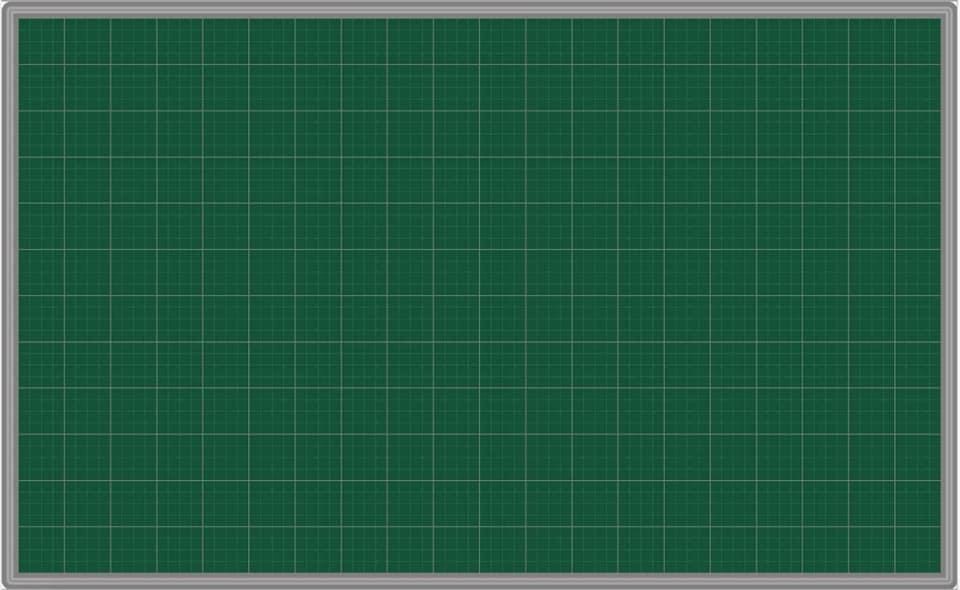 Thứ tư, ngày 30 tháng 03 năm 2022
Toán
Ôn tập về số tự nhiên (tr.)160
Bài 2:
Bài 3:
Bài 4:
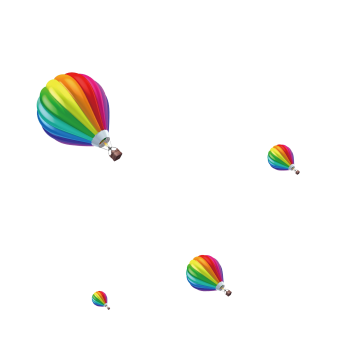 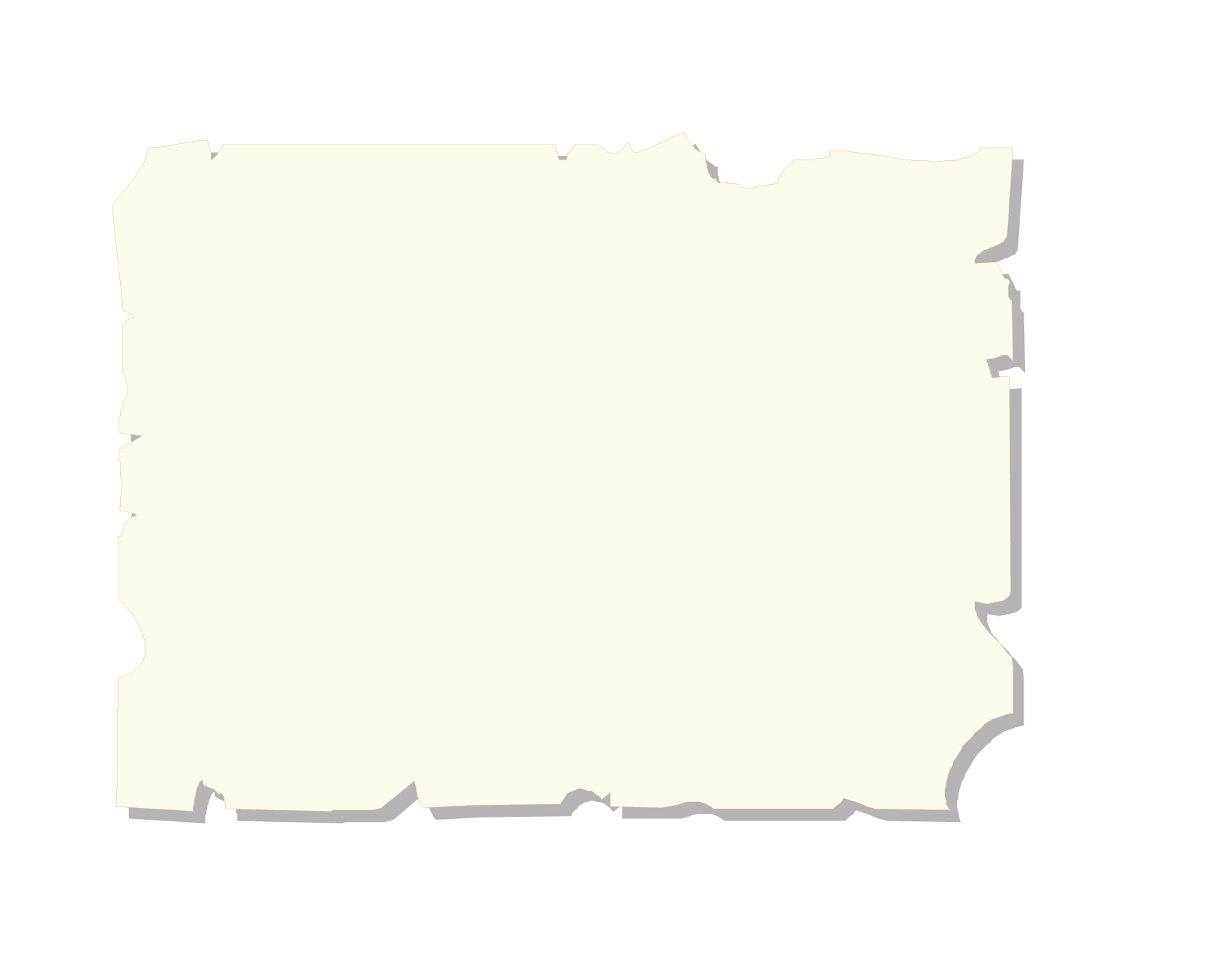 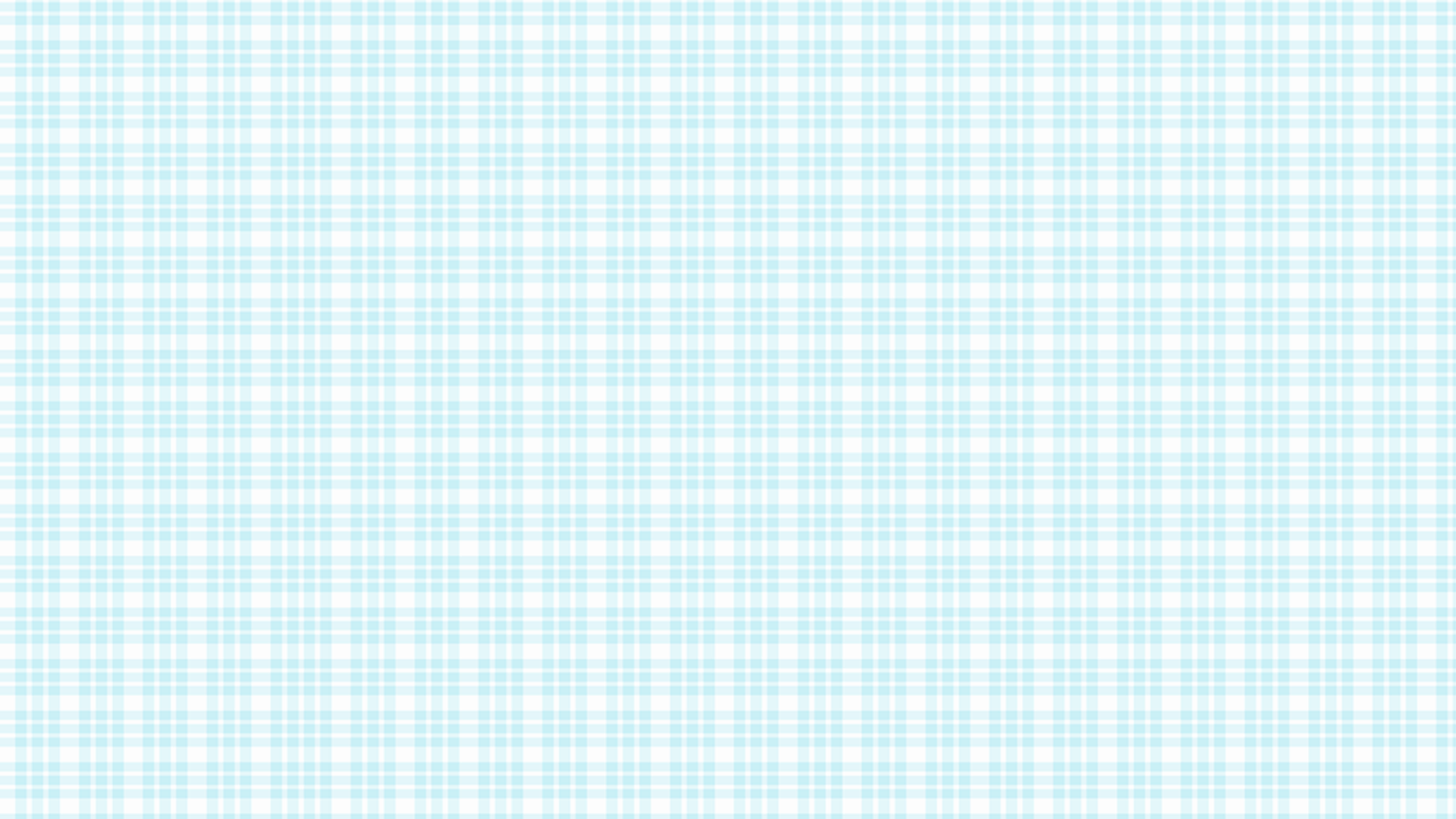 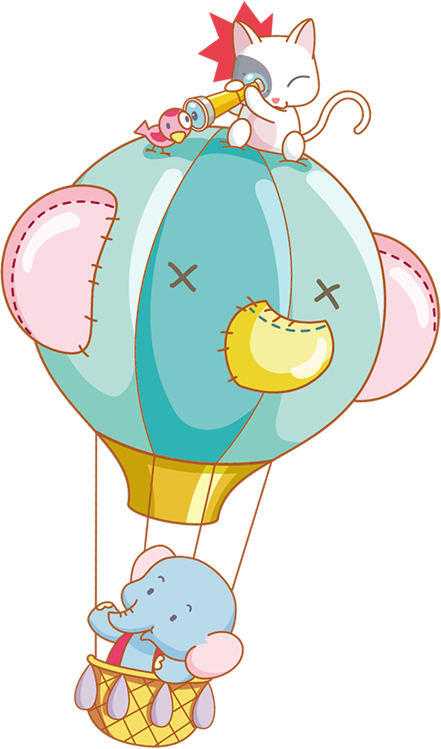 Chúc các em 
chăm ngoan
học tốt!
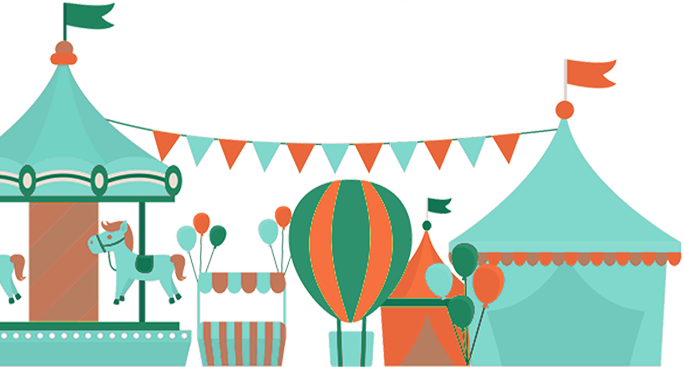 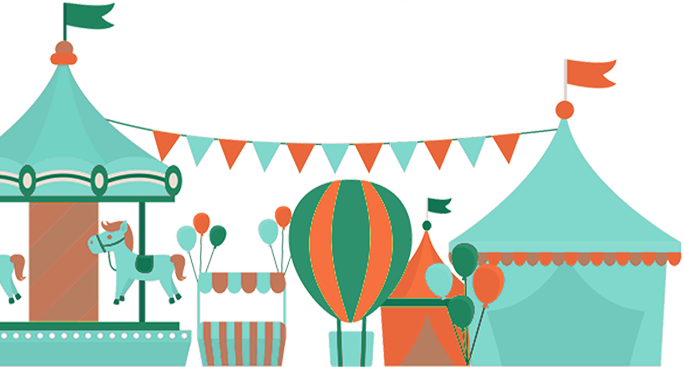 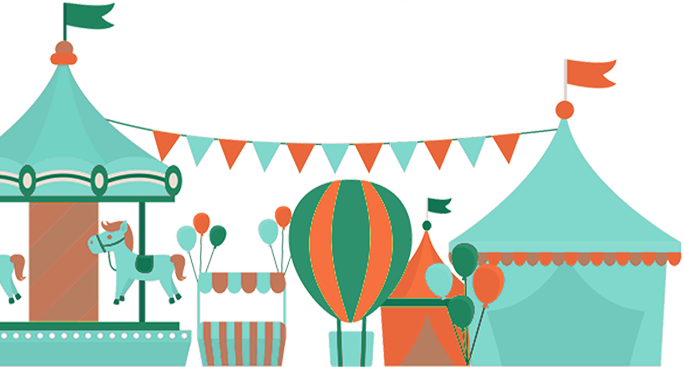